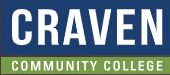 TABE  MATH - D
Unit  - 1
Lesson - 2
Order Whole Numbers
Revised: March 10, 2024
Nolan Tomboulian
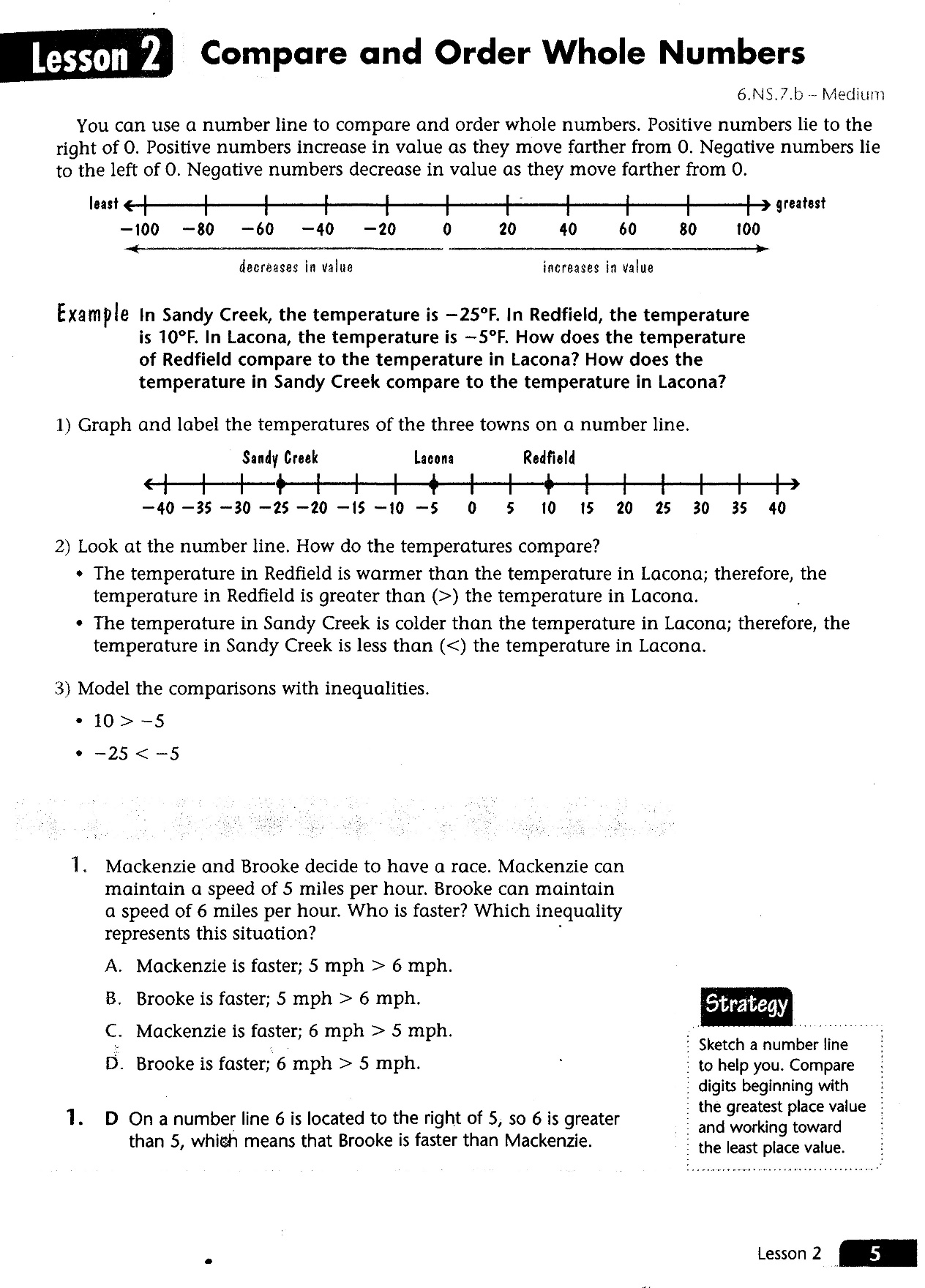 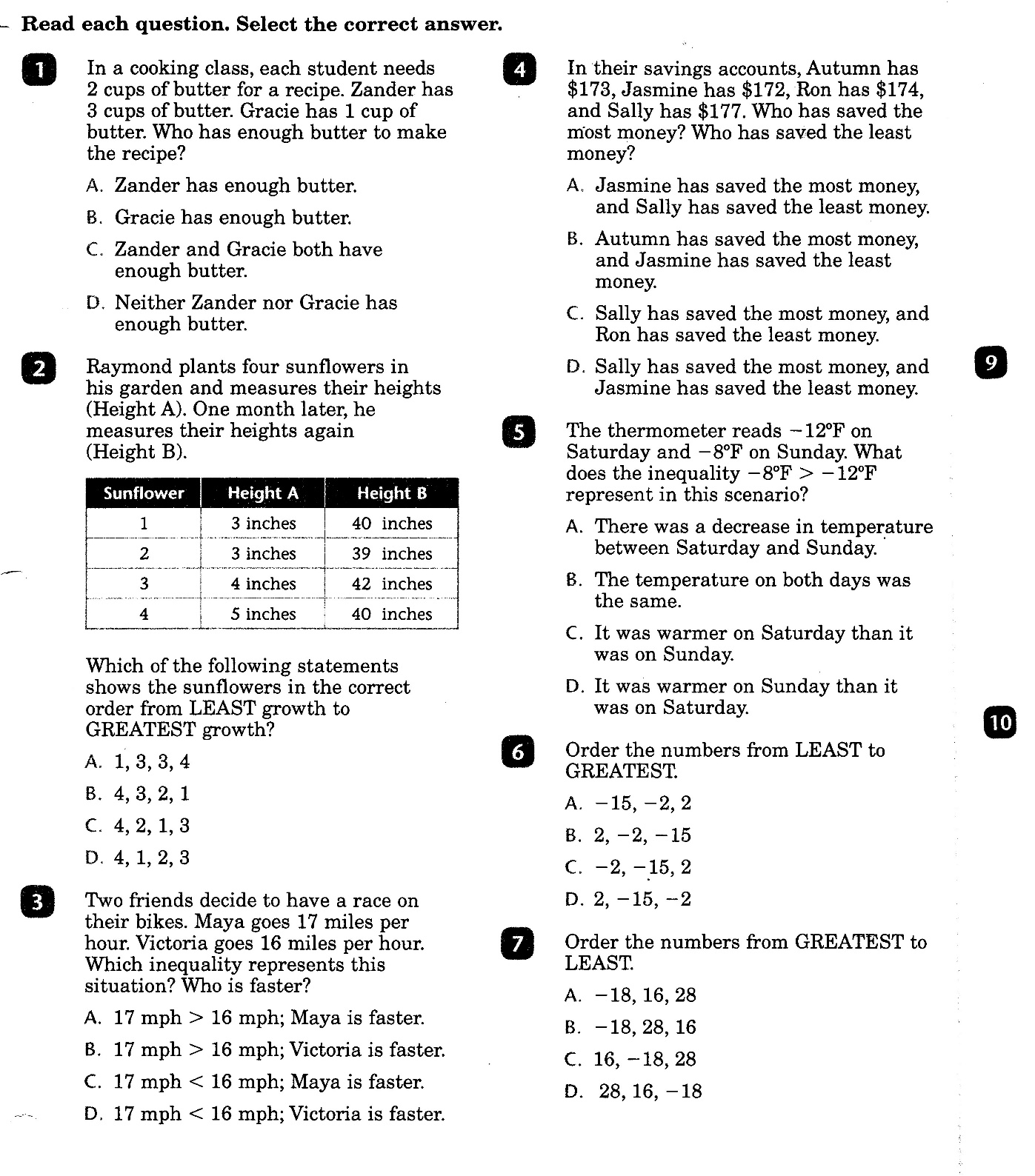 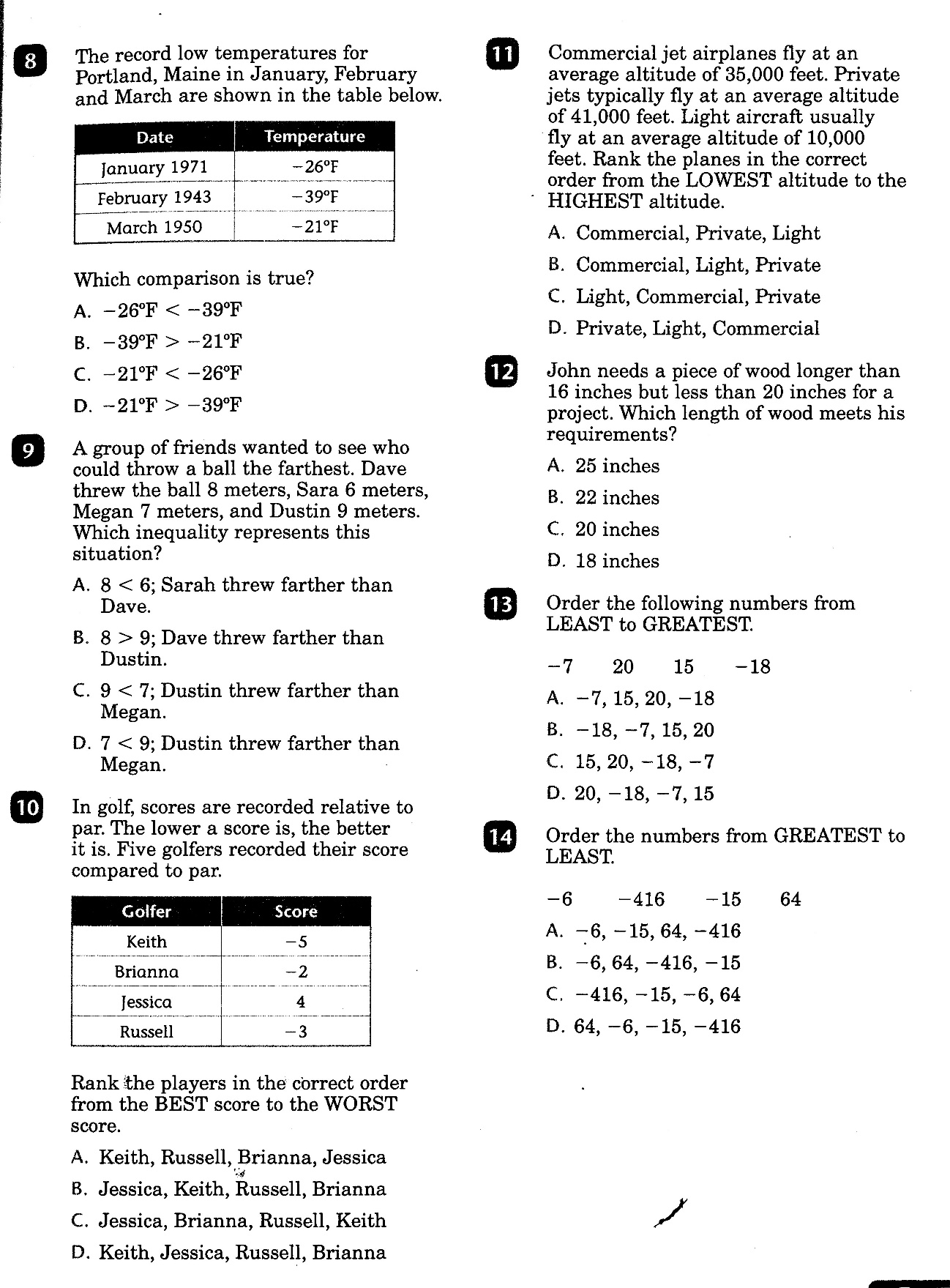 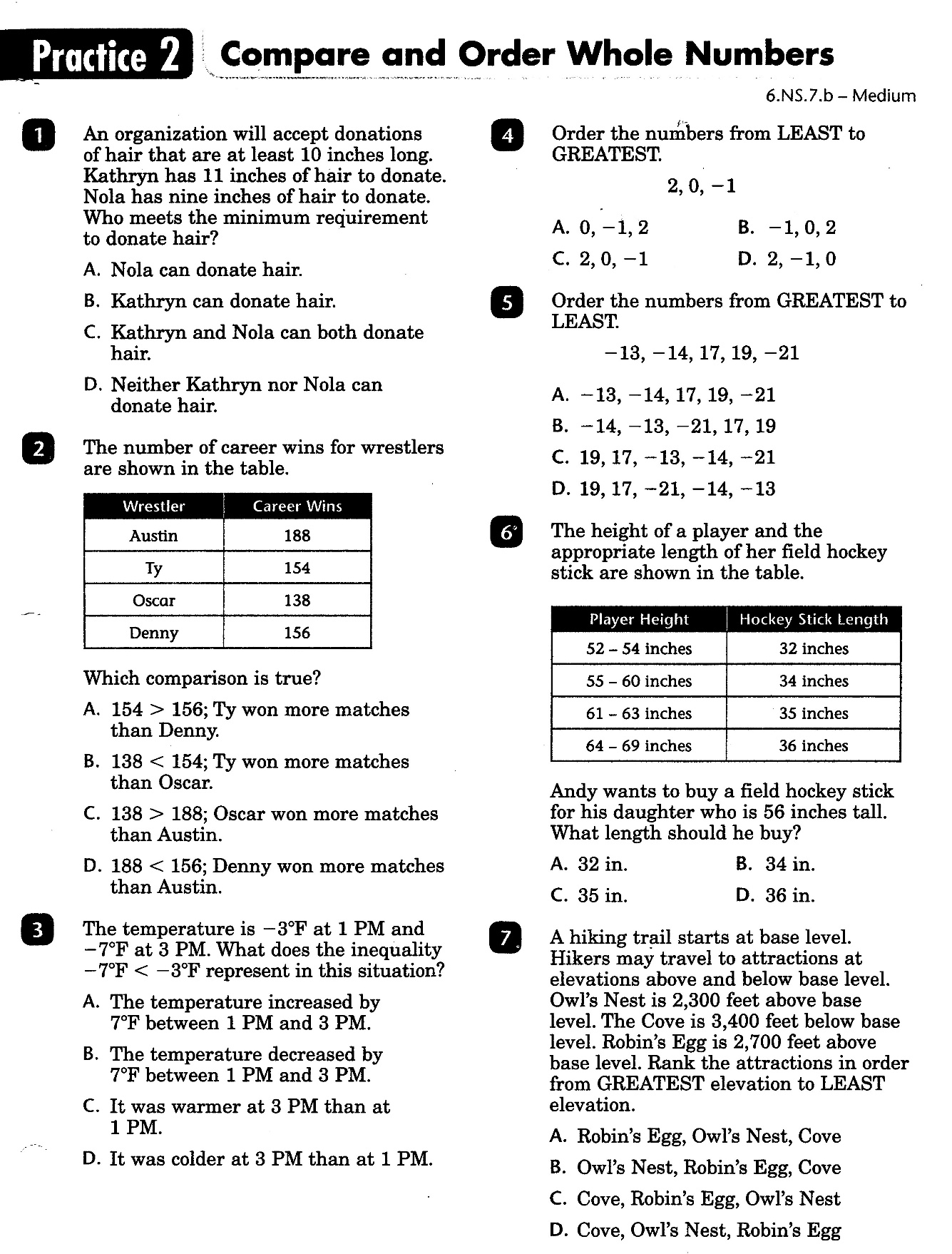 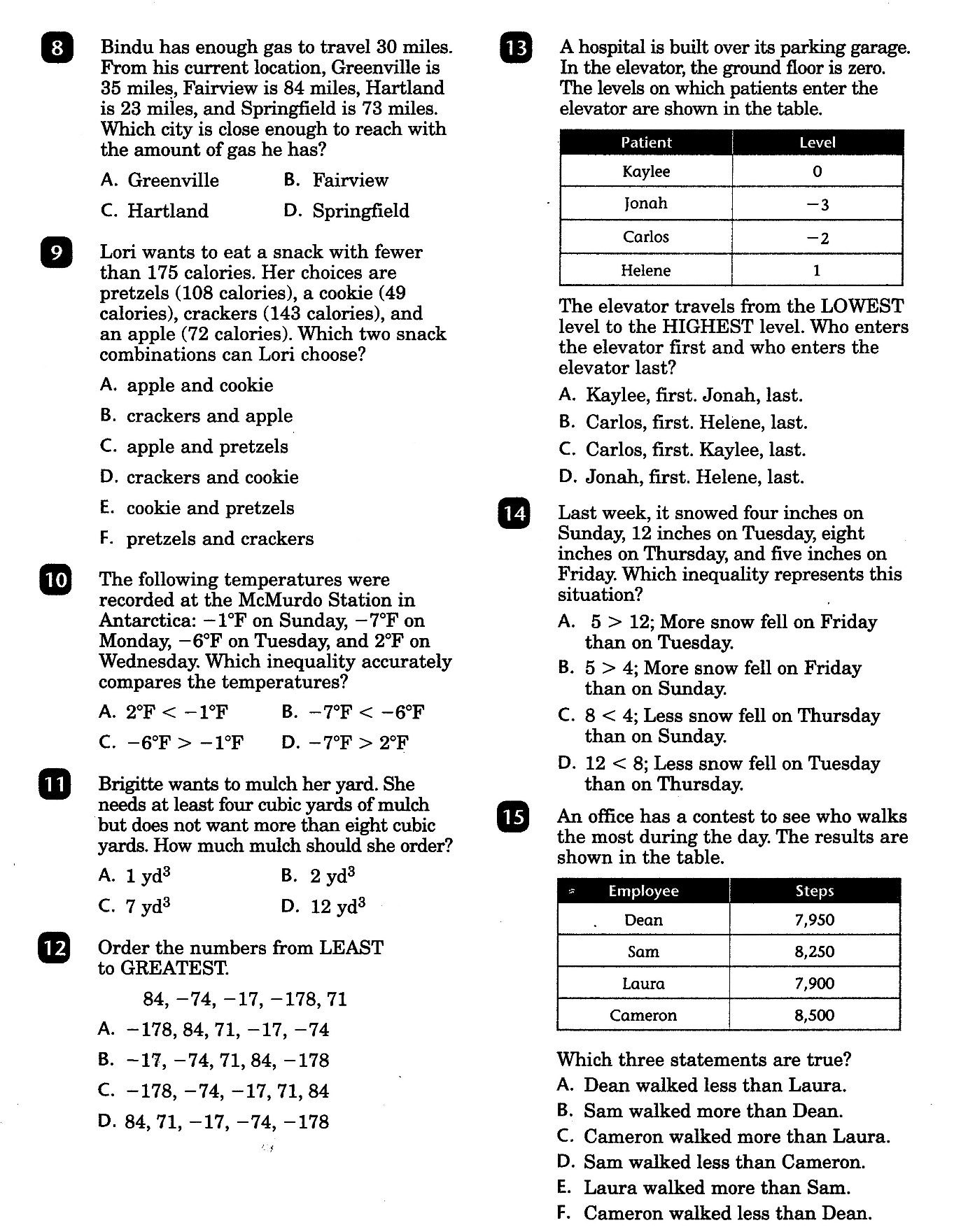 Math-D   Lesson-2 Key
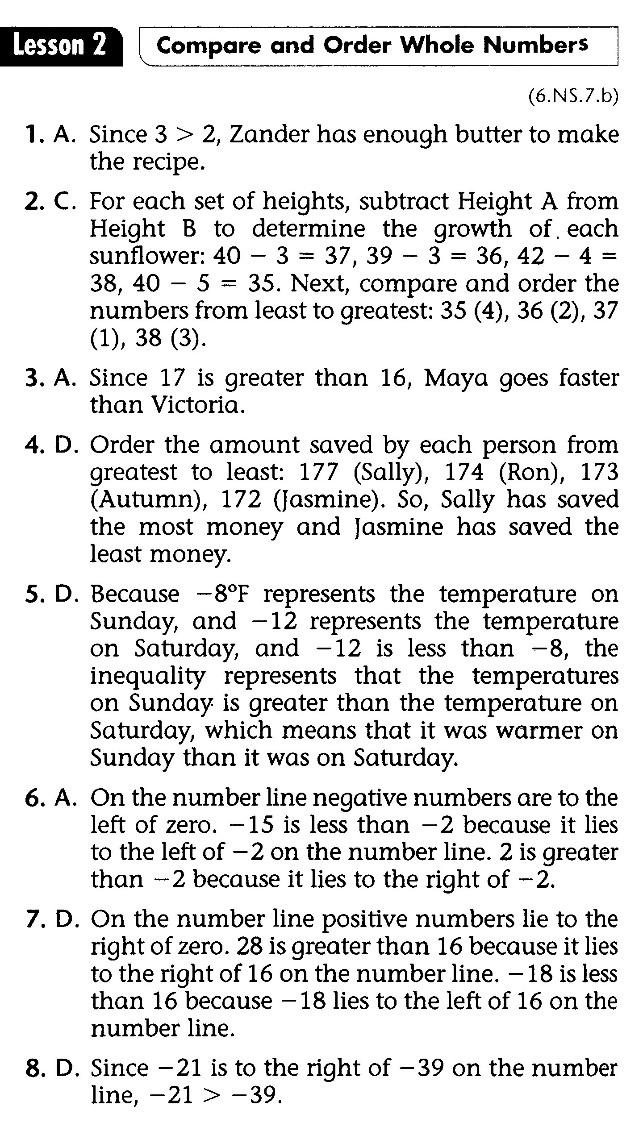 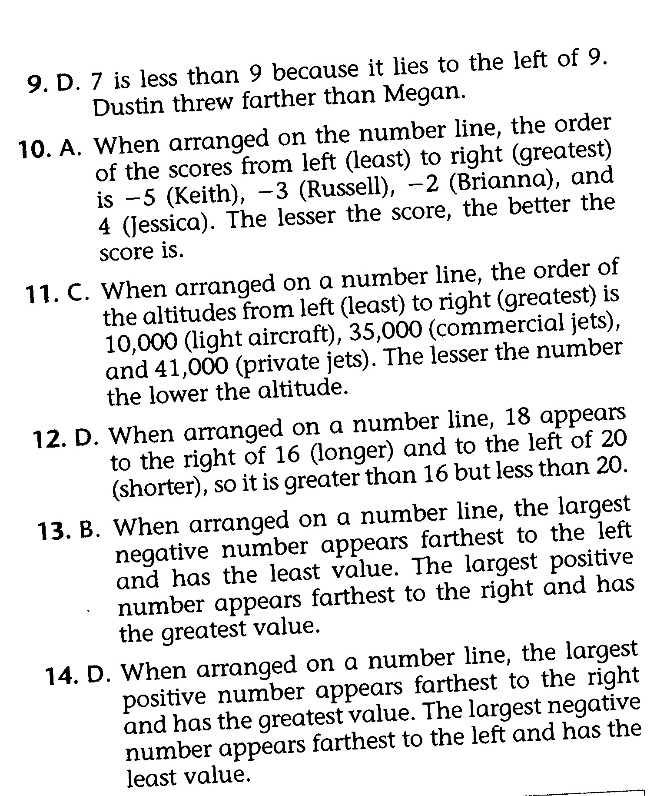 Math-D   Practice-2 Key
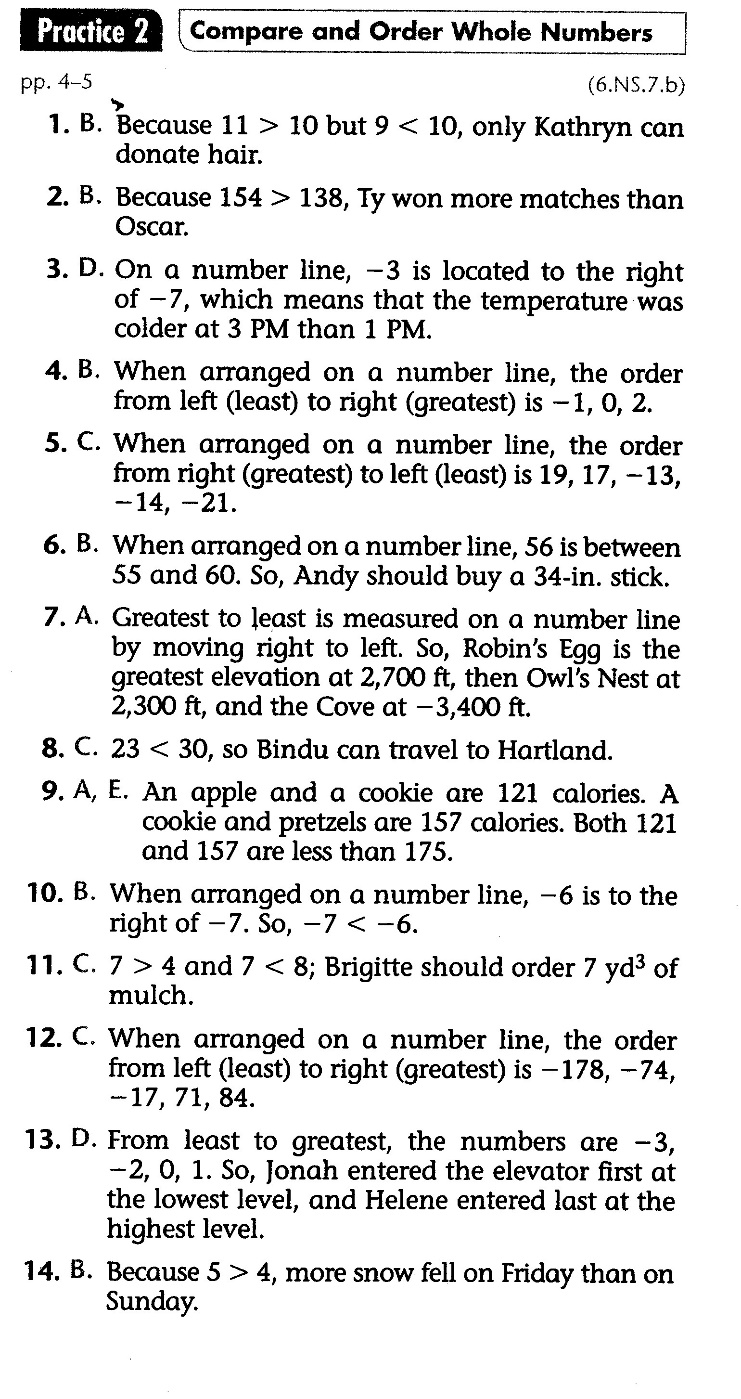 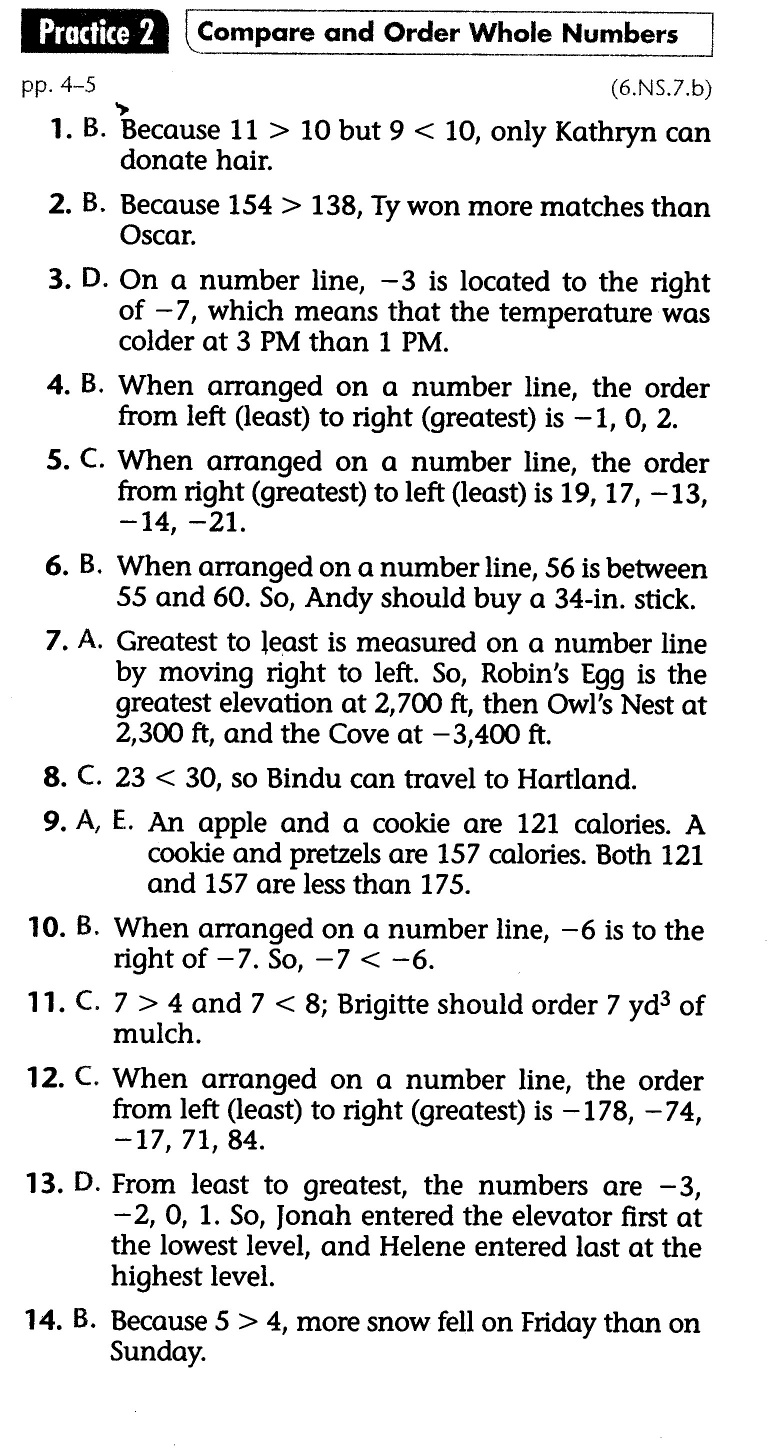 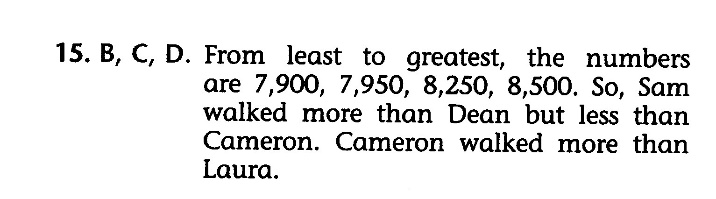